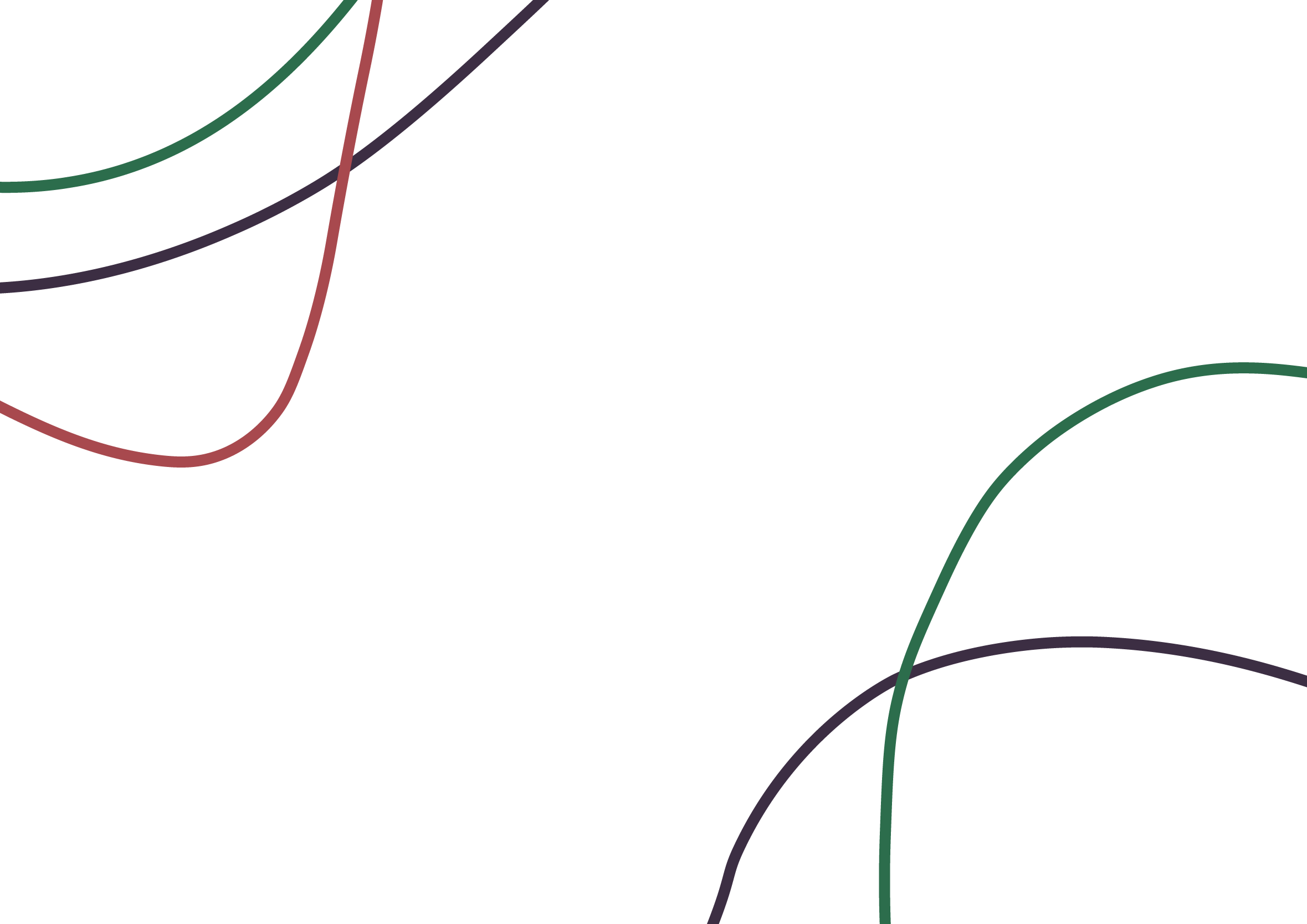 ПРОФВІДБІР у соціальній роботі
Заняття підготовлене
кандидатом психологічних наук,  доцентом, доцентом кафедри соціальної філософії та управління ЗНУ, членом асоціації системної та короткотермінової терапії України (BSFT)
БОЙКО ГАННА ВАЛЕНТИНІВНА
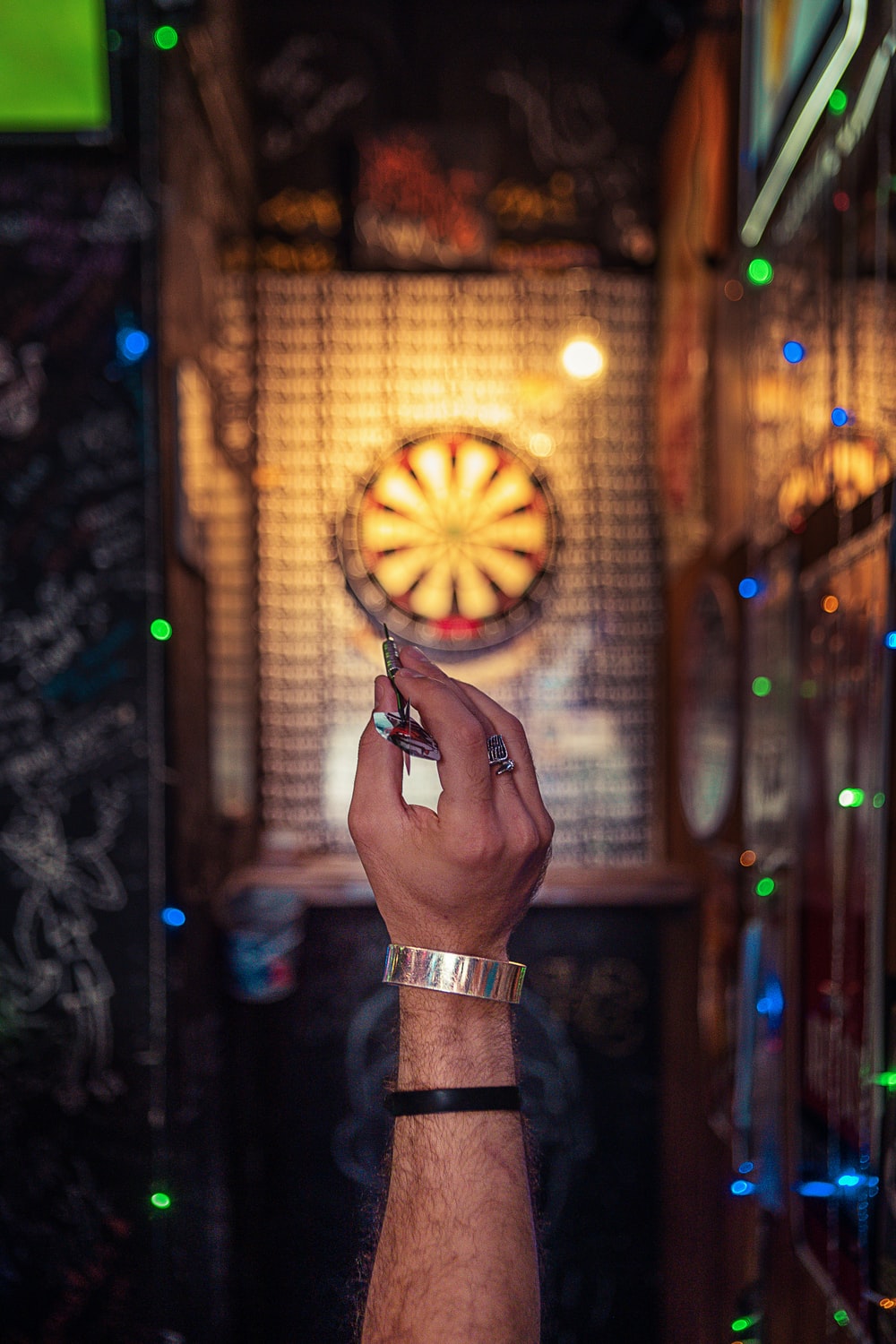 ПРОФЕСІЙНИЙ ВІДБІР
Система засобів, що спрямована на виділення з контингенту претендентів, які найбільш здатні реалізувати ефективне виконання визначеного кола виробничих  завдань
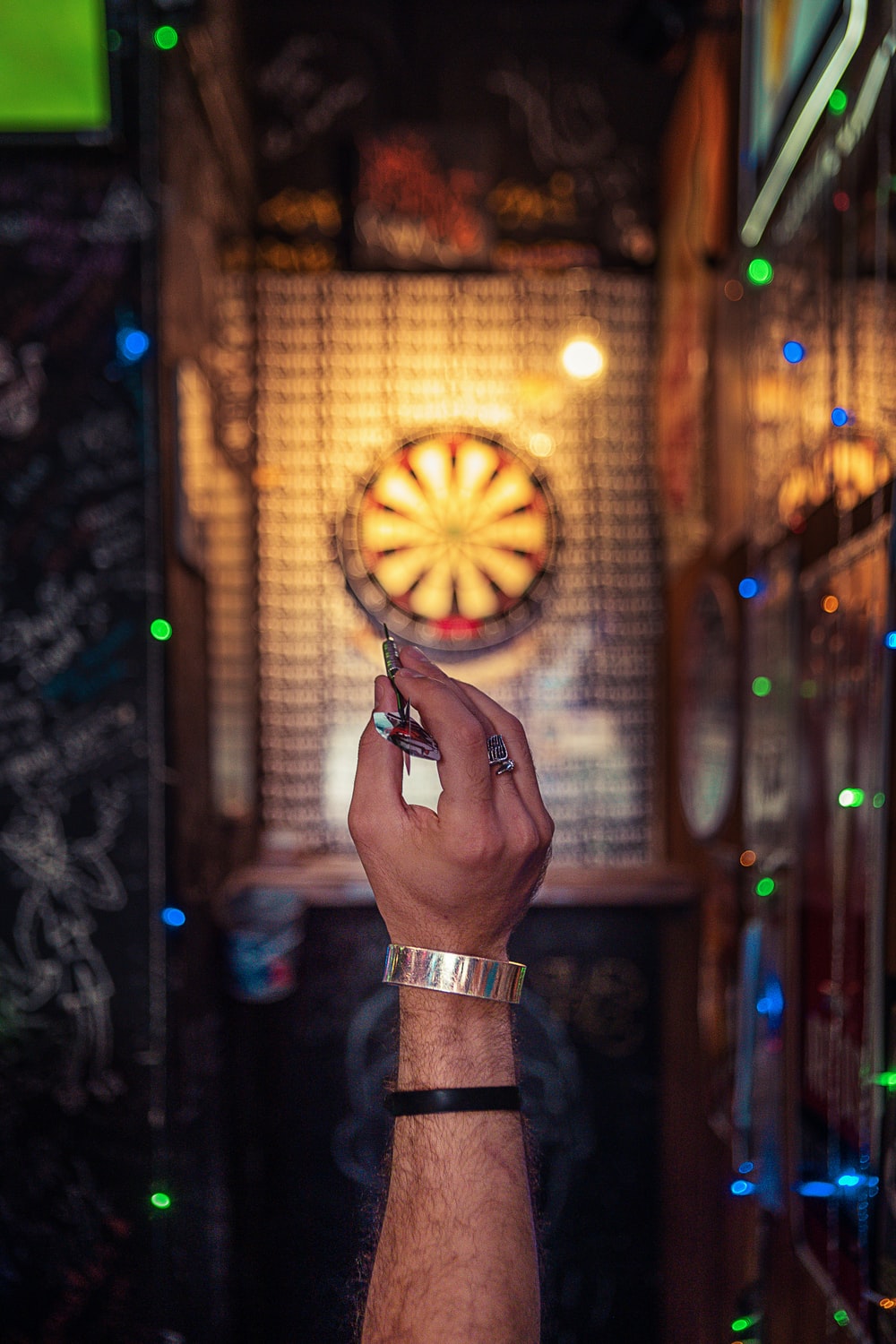 ПРОФЕСІЙНИЙ ВІДБІР
Базується на вивченні психологічних і професійних якостей претендента з метою встановлення його  придатності для виконання обовязків на конкретному робочому місці або посаді
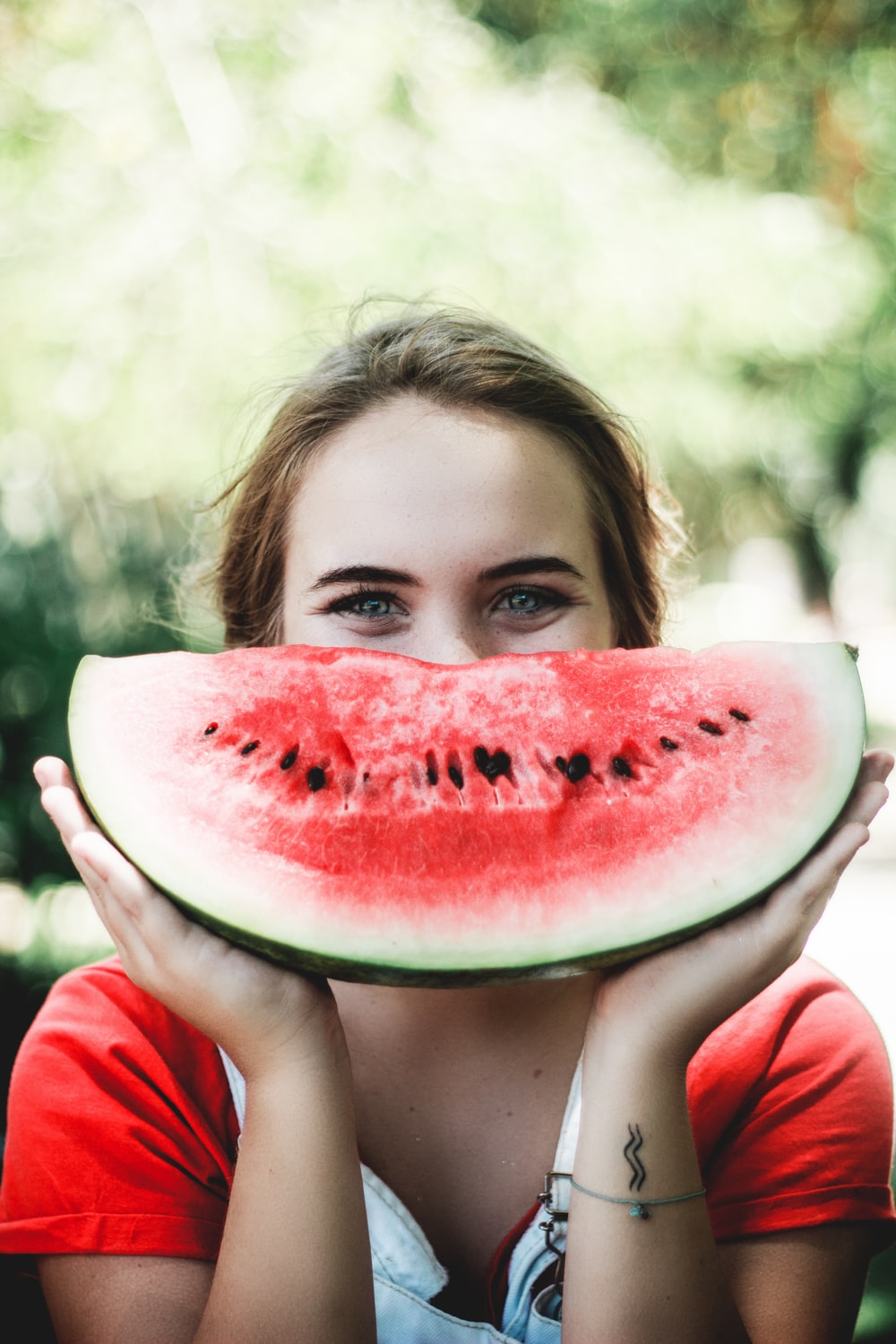 Схожі поняття
Професійна консультація (профконсультація)
Профорієнтація
Професійний набір
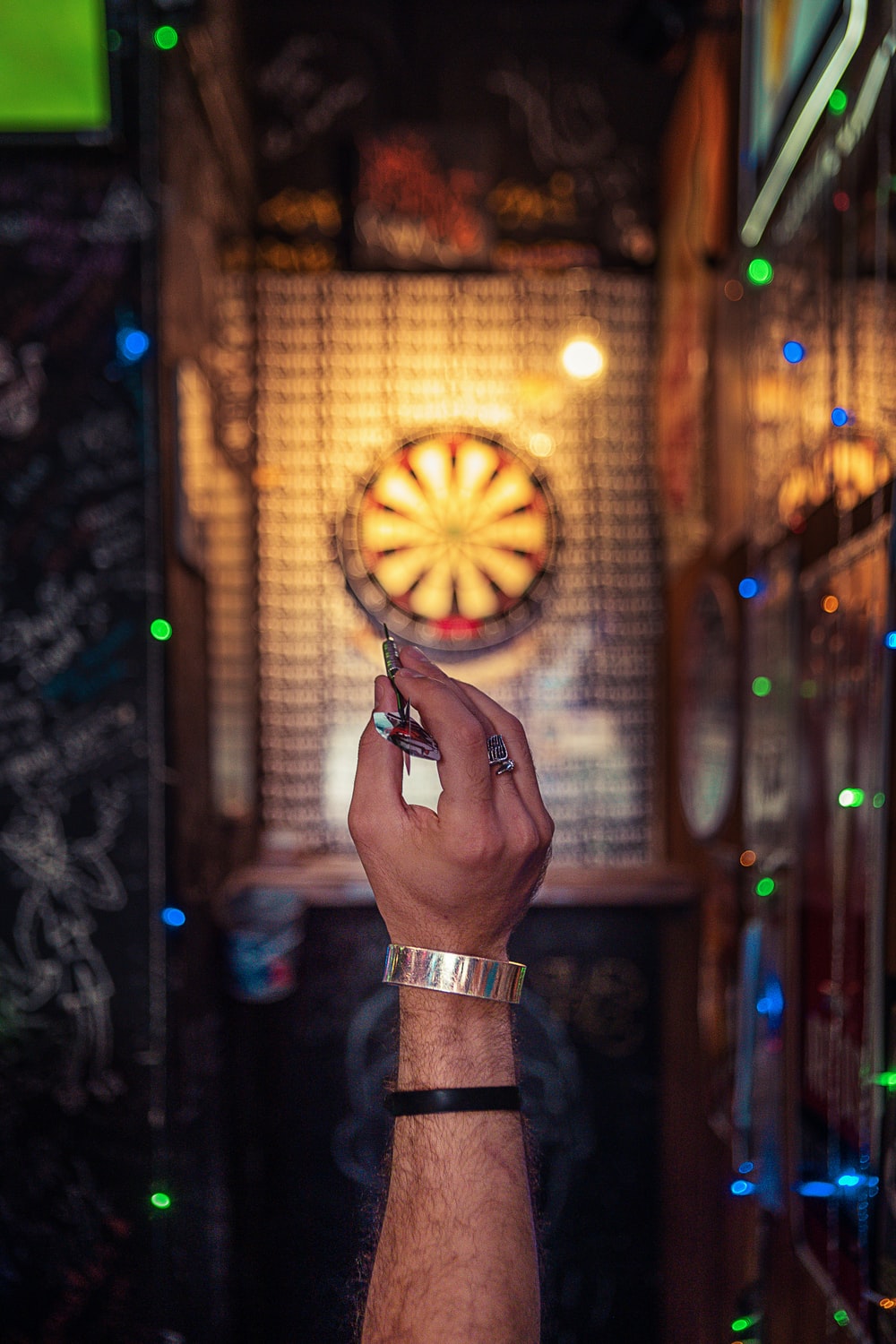 ПРОФЕСІЙНИЙ ВІДБІР
Фактори професійного відбору:
Об'єктивні:
 	Специфіка установи:
В органах влади на відбір впливає політична лояльність претендентів
	Гнучкість працівника – запорука ефективної роботи при різних керівниках
	Розмір установи, чисельність працівників (штат): Чим більший, то зазвичай складніша процедура профвідбору
	Кількість претендентів на посаду: чим більша кількість бажаючих, тим складніша  процедура.
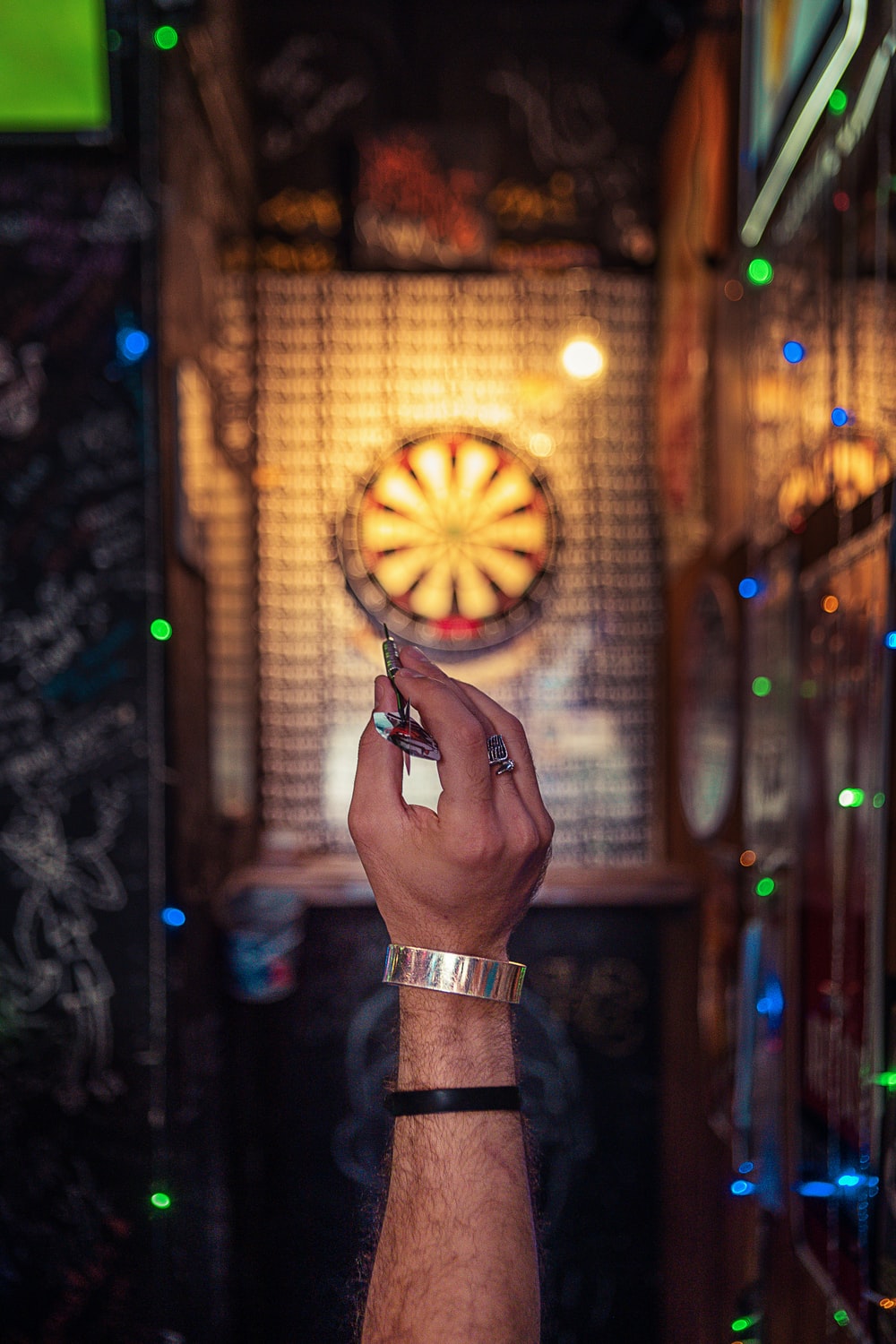 ПРОФЕСІЙНИЙ ВІДБІР
Фактори професійного відбору:
Суб'єктивні:
 Потреби і очікування організації:
Потреба у певній кваліфікації кадрів, Зацікавленість у сталості колективу або відсутність такої.
Конкретні запити організації щодо претендента: потреба у добре розвинутих комунікативних навичках
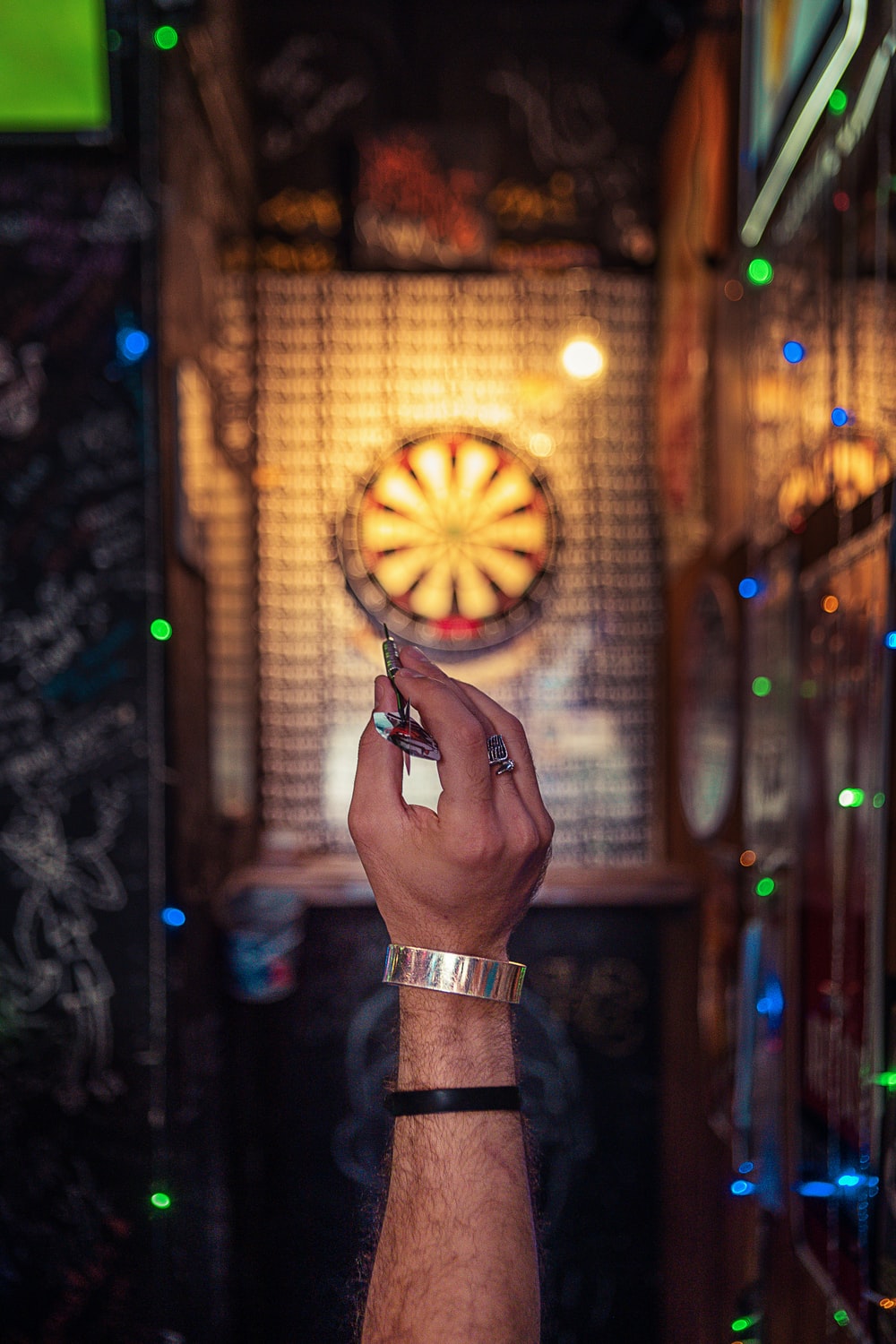 ПРОФЕСІЙНИЙ ВІДБІР
Етапи:  
Психологічне вивчення професії, специфіки роботи на конкретній посаді з метою визначення вимог до кандидата.
Вивчення психологічних характеристик колективу, та стилю керівництва керівника, що вже працює.
Психодіагностика – психологічне вивчення здібностей та особистісних якостей претендентів. Мотиваційна сфера і проблема компенсації якостей, що відсутні. 
Прогнозування успішності діяльності при виконанні виробничих функцій
Прийняття рішення про працнвлаштування претендента в  установу
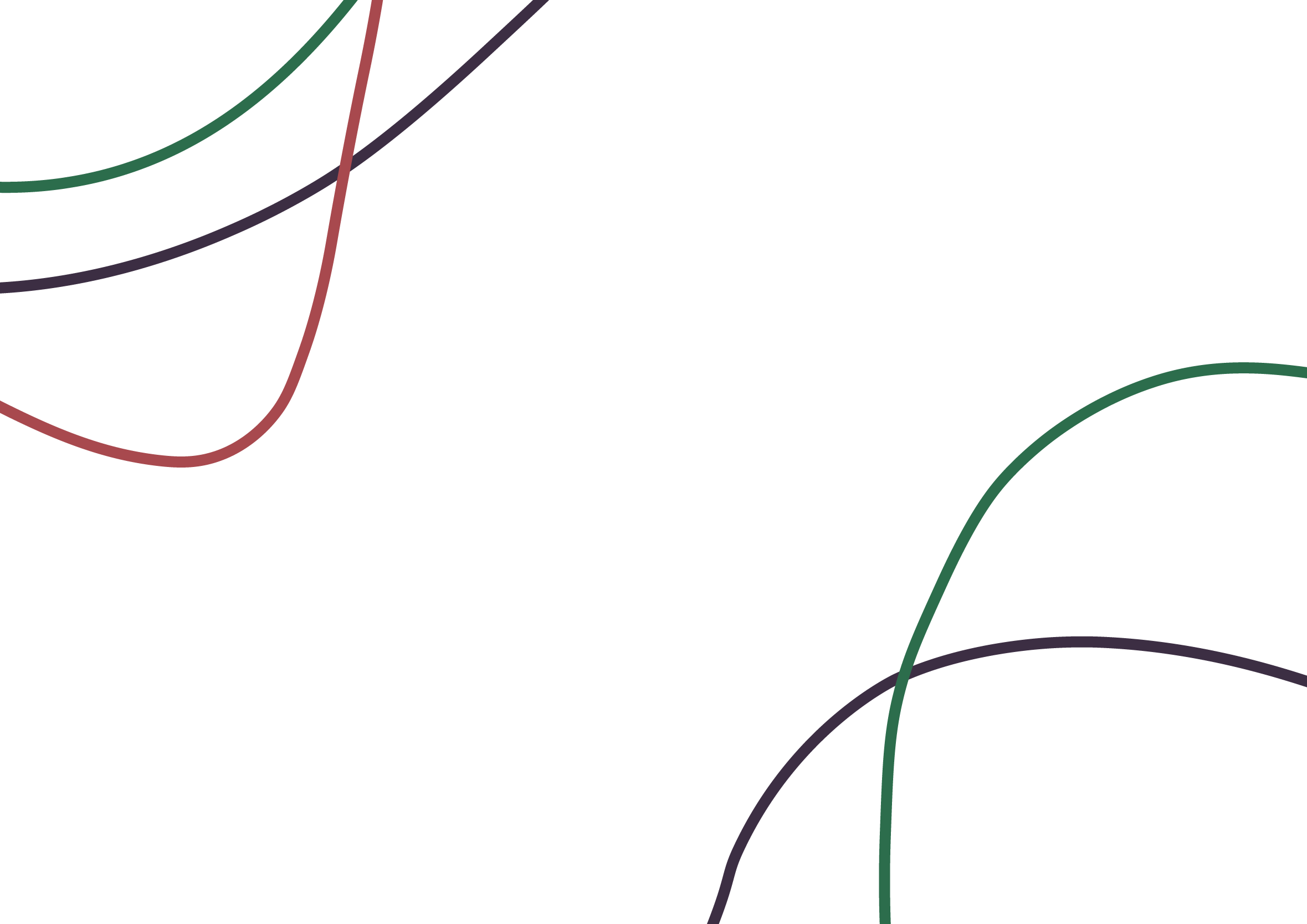 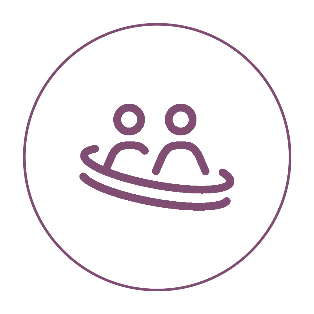 Знайомство:
1. Назвіть себе.
2. Розкажіть, що Ви знаєте, проводили, брали участь в сфері профвідбору
3. Розкажіть про Ваші очікування стосовно курсу:  що Вас цікавить, хотіли б дізнатись, хвилює?
4. Як плануєте це використати в своїй професійній діяльності, житті?

Правила тренінгової роботи:

Принцип “тут” та “тепер”
Принцип обов'язковості “зворотнього” зв’язку
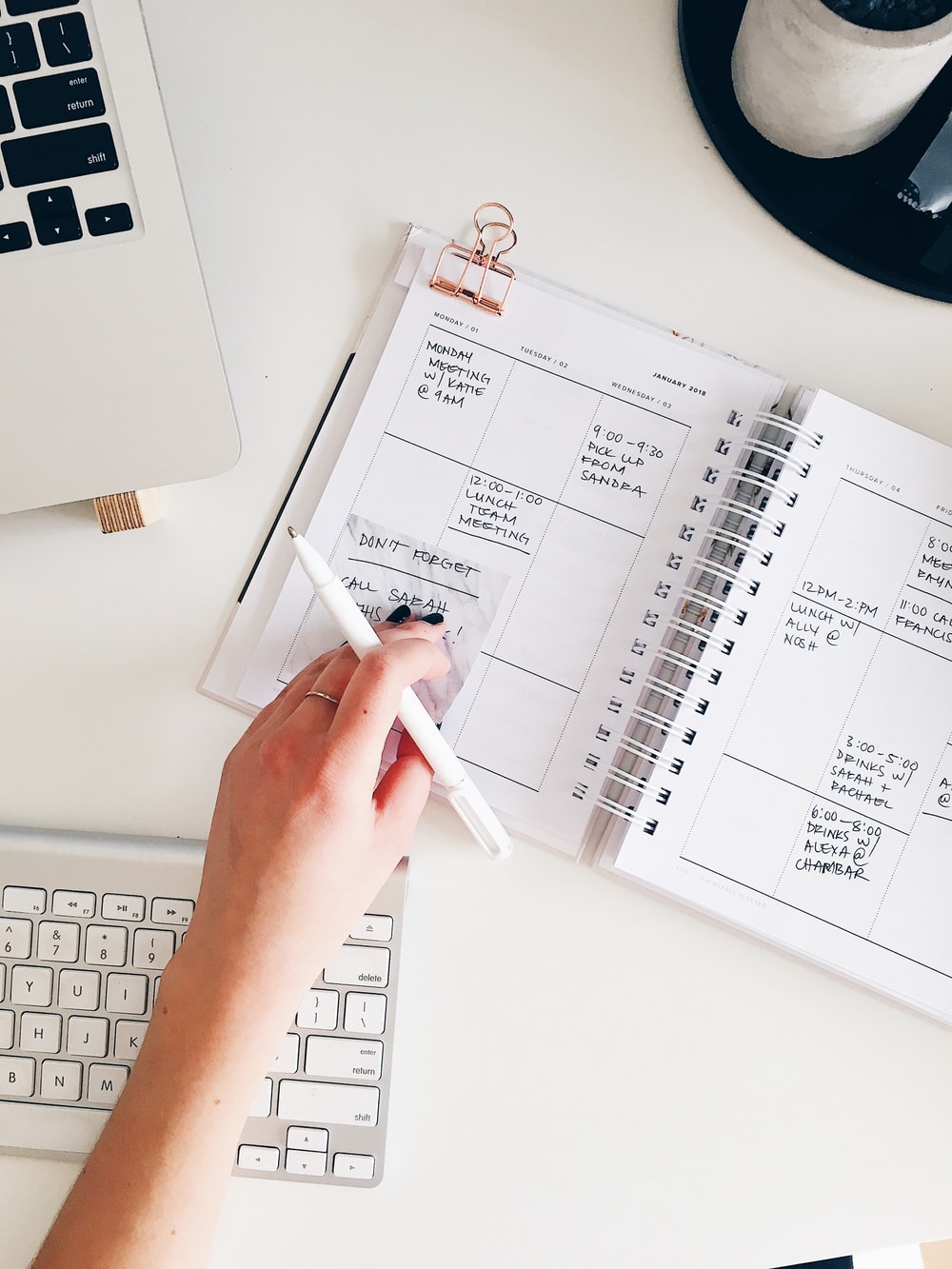 Наші спільні здібності
Подумайте про Ваші здібності, які є корисними для здійснення діяльності в сфері професійного відбору. Запишіть їх в своїх конспектах (блокнотах)
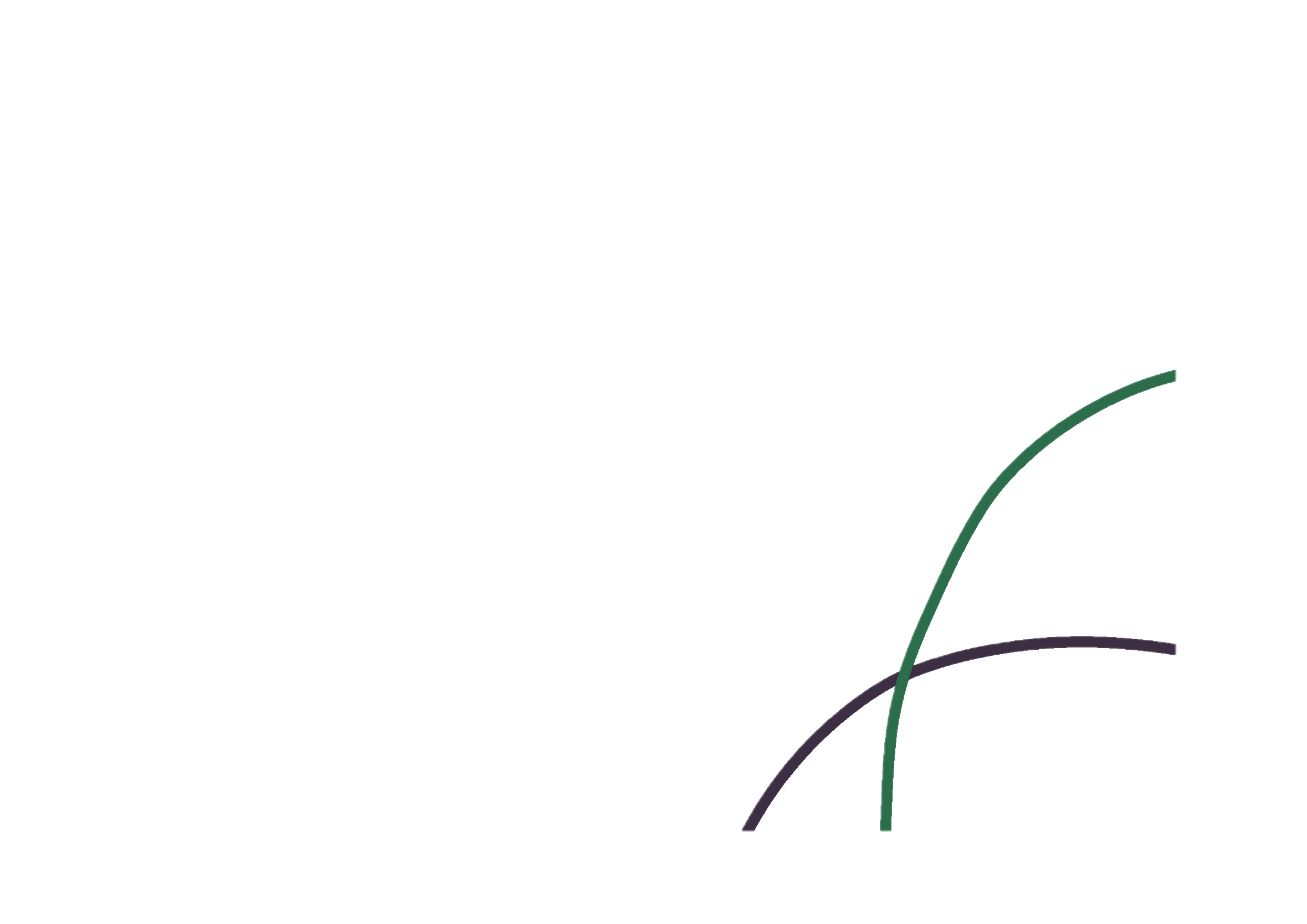 Наші здібності
Об'єднайтеся в пари та обговоріть ці здібності з партнером. Визначте, що є спільного для вас обох.
Подумайте про здібності, які характерні для партнера, можливо вони притаманні і Вам?
Завдання: визначте 4 спільні здібності, які характерні для Вас обох
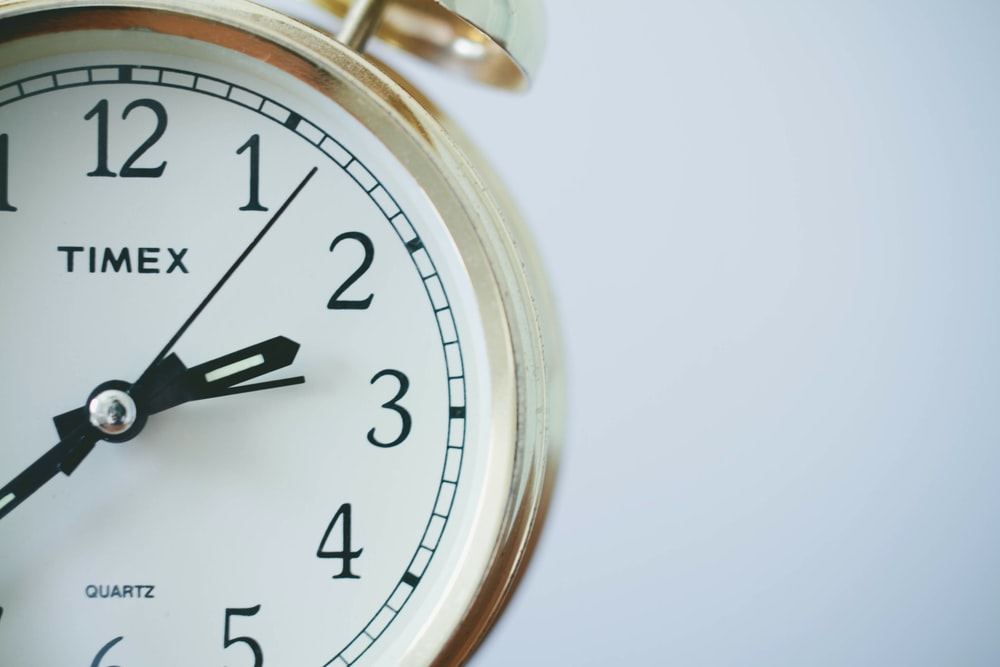 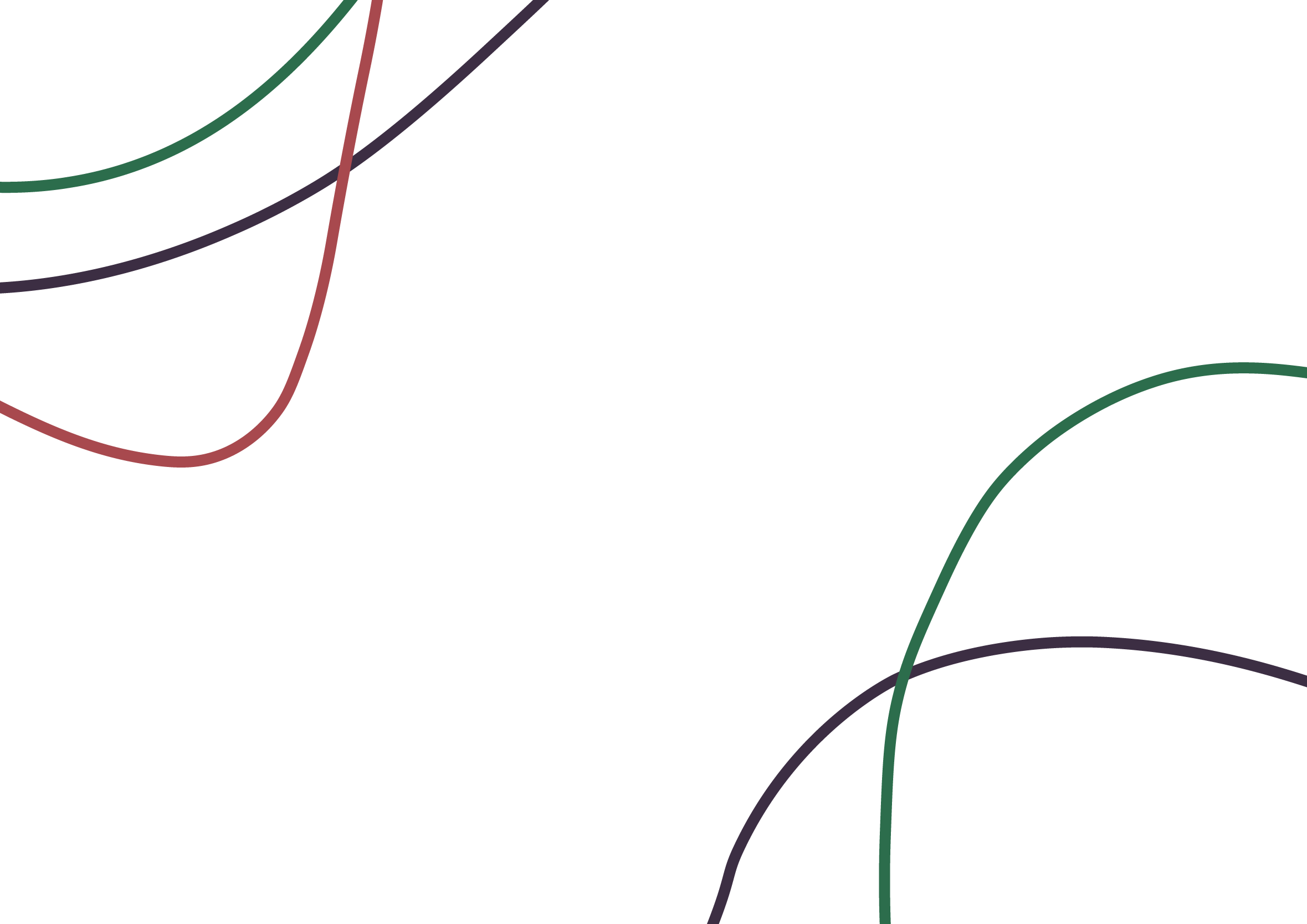 Наші здібності
Пара зустрічається з іншою парою
Завдання: Визначити 2 спільні здібності, які характерні для всіх чотирьох

Четвірка зустрічається з іншою четвіркою
Завдання: Визначити 1 спільну здібність, яка характерна для всіх чотирьох
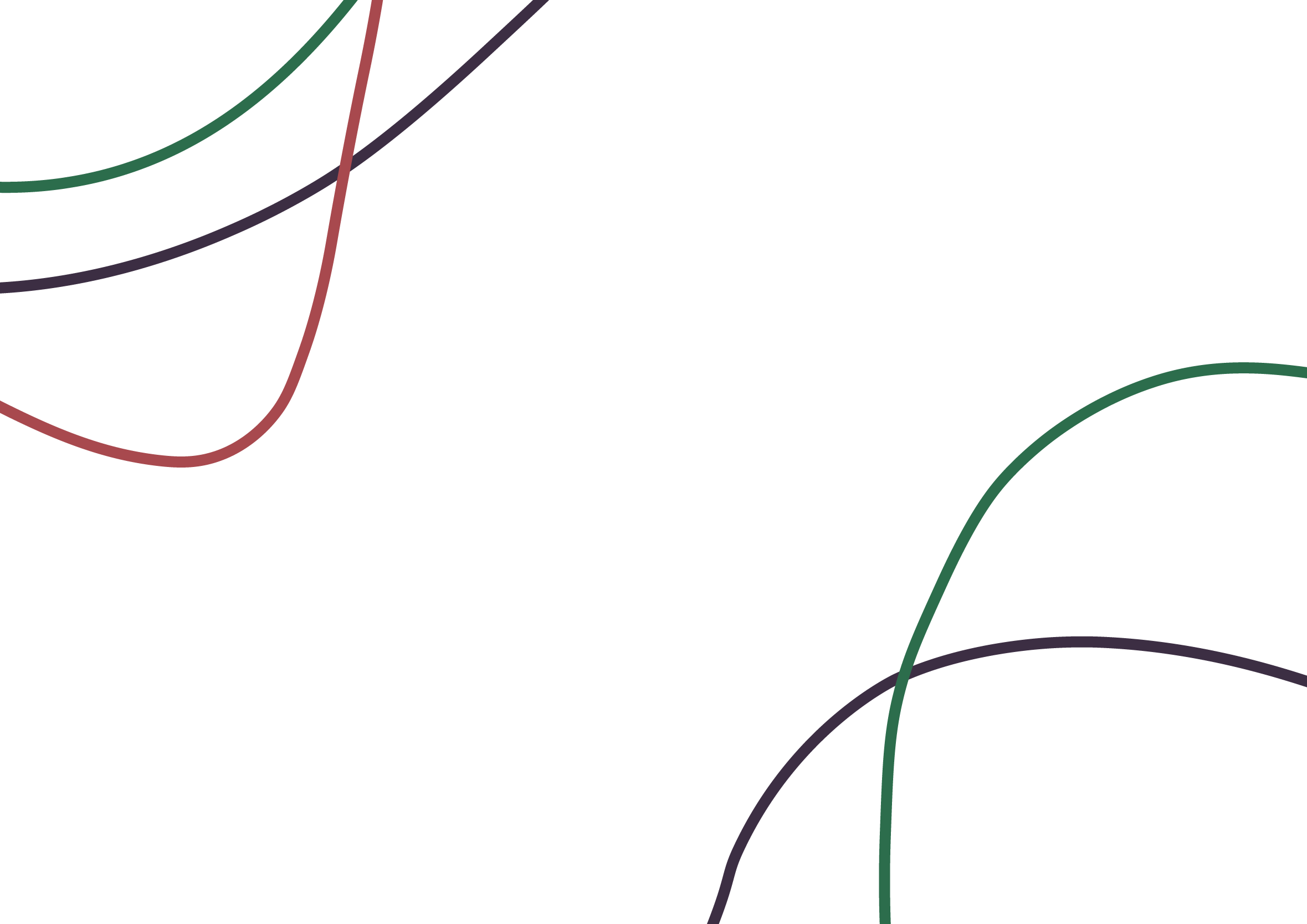 Наші здібності
Групове обговорення:
Визначте, що Ви дізнались про себе доброго, що сприяє успіху в сфері професійного відбору
Чому на Ваш погляд ще важливо навчитись?
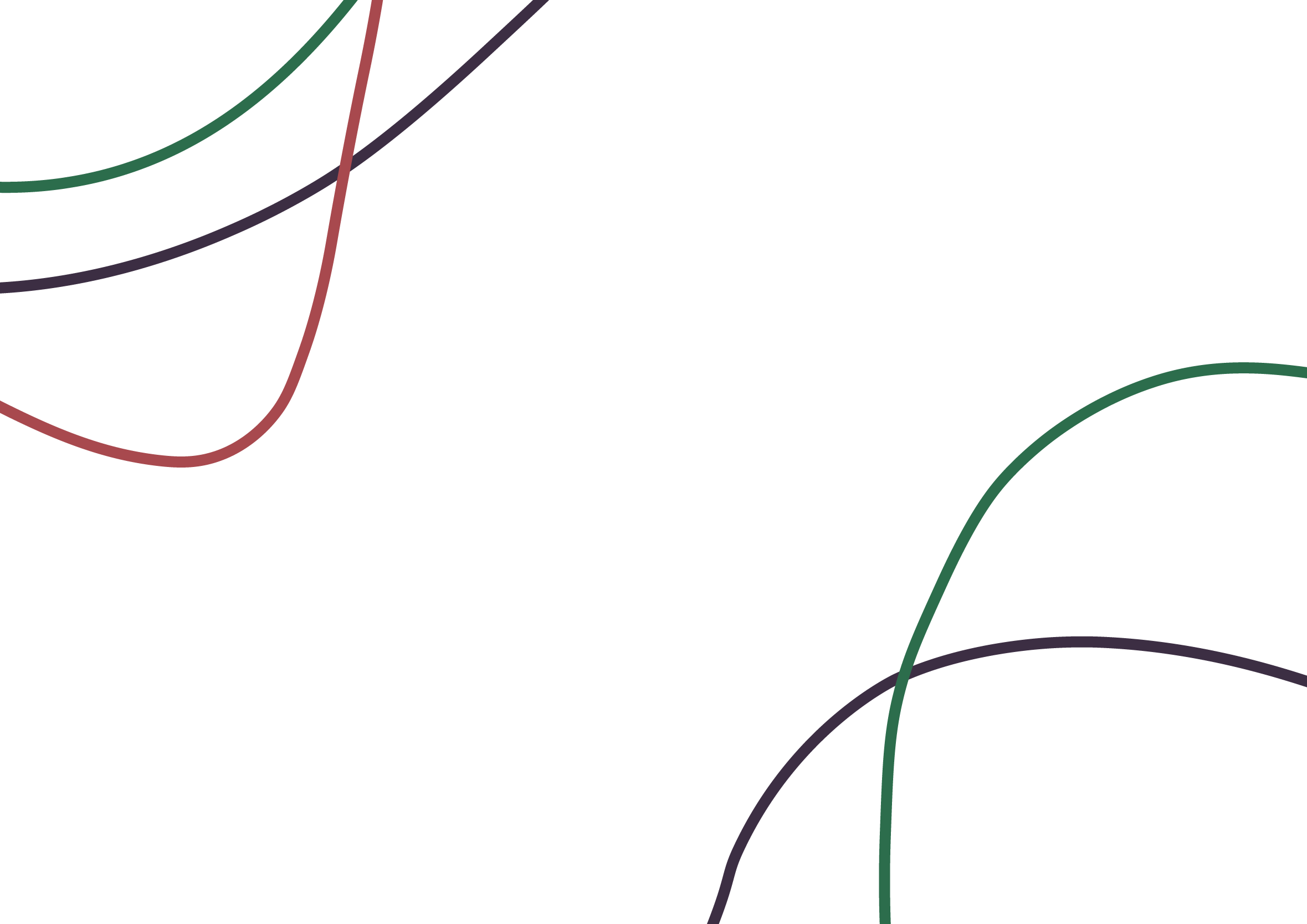 ОСНОВНІ ТЕМИ
Визначення понять: “персонал”, “відбір”, “професійний відбір”, “професійна діагностика персоналу”. 
		Професіографія, професіограми, психограми у психології праці
 Поняття професійної придатності, професійно-значущих якостей.
		Профдіагностика як галузь психодіагностичної діяльності. 
Профдіагностичні методи та методики, загальна характеристика.
		Візуальна психодіагностика
Професійний відбір та його етапи. Законодавче підгрунтя
		Фактори ефективної організації професійного відбору персоналу.
Місце професійного відбору в управлінні персоналом.
		Етапи комплексного відбору персоналу
Співбесіда, інтерв’ю як метод професійної діагностики персоналу. 
		Психологічні прийоми поглибленого діагностичного інтерв’ю.
Тактичні прийоми проведення інтерв’ю.
 		Психологія кольору М.Люшера. Загальна характеристика.
Кольрові типи поведінки в концепції М.Люшера.
		Сигнали, що виражає зовнішність, мовні звороти.
Психодіагностичні методики у професійному відборі.
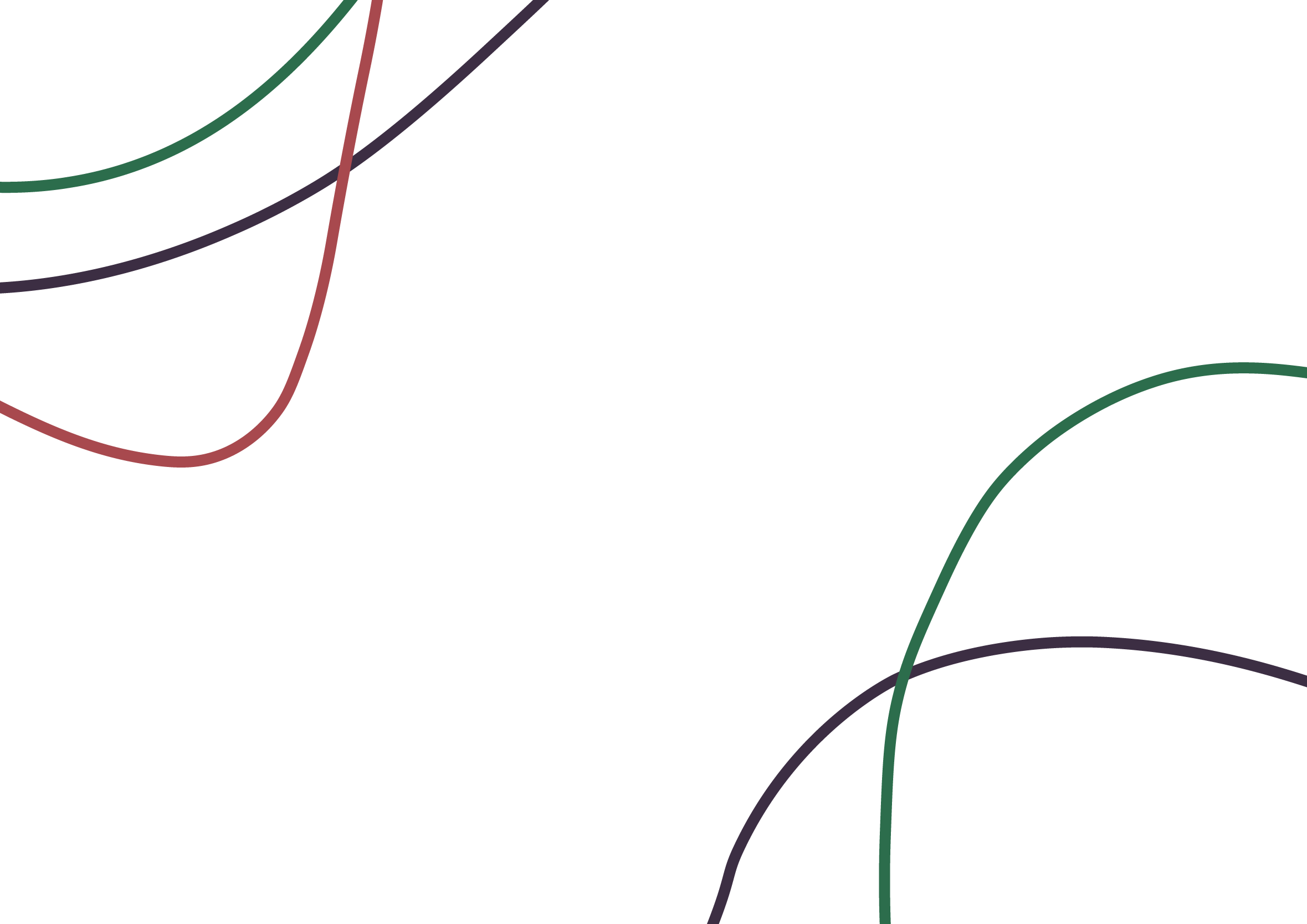 Форми роботи в межах курсу
Лекції
Семінари
Практичні (психодіагностика)



Тренінгові (проведення профвідбору)
Співбесіда, телефонне інтерв”ю


Аналіз відеоматеріалів та художніх фільмів
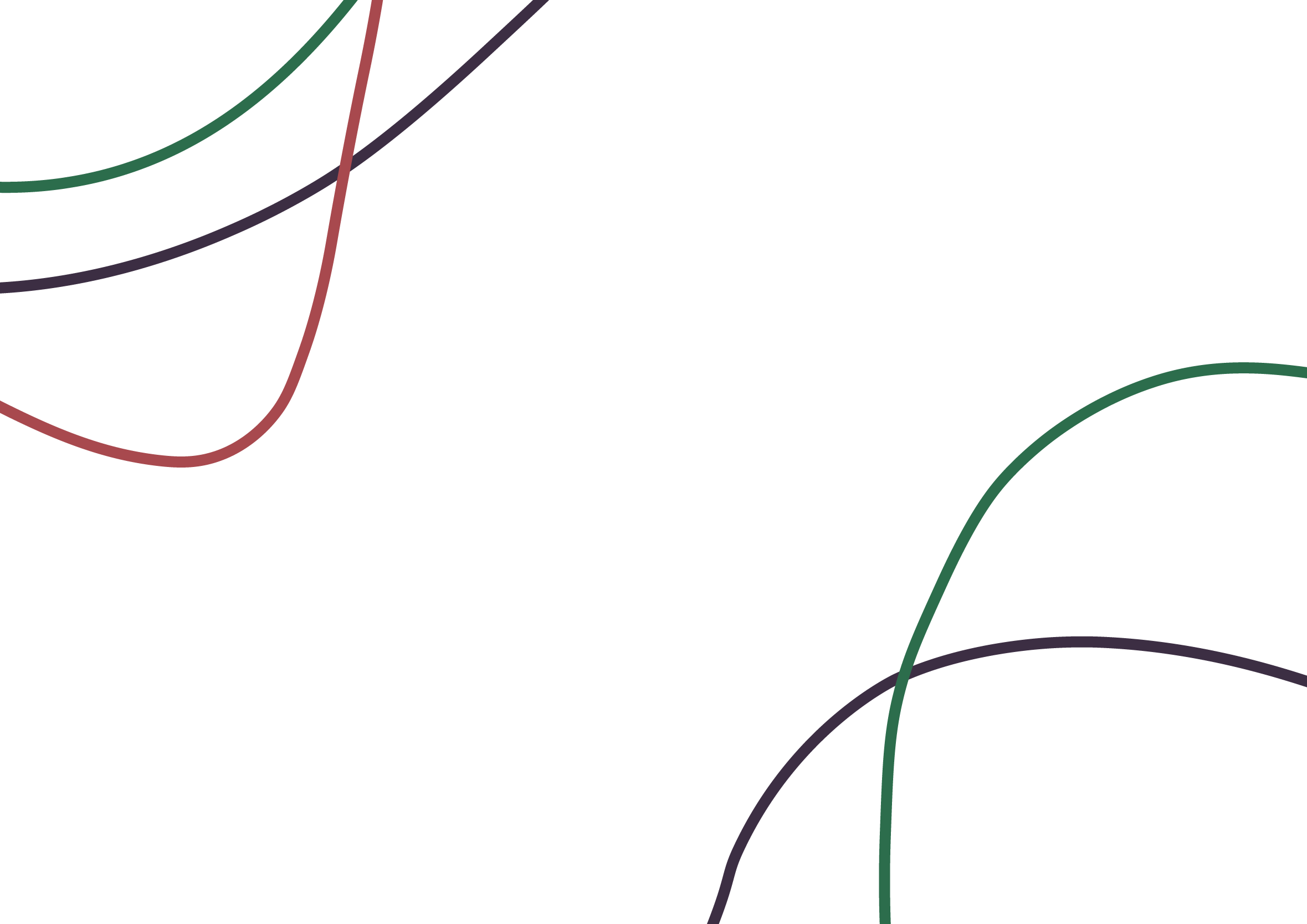 Питання для формулювання очікувань від курсу
1. Чи вивчали Ви питання здійснення професійного відбору  до цього? Що це були за дисципліни? Які теми Вас найбільше зацікавили?
2. Які із наведених питань до курсу в переліку найбільш цікаві та корисні для Вас?
3. Що ще Ви хотіли б дізнатись про профвідбір в межах нашого курсу?
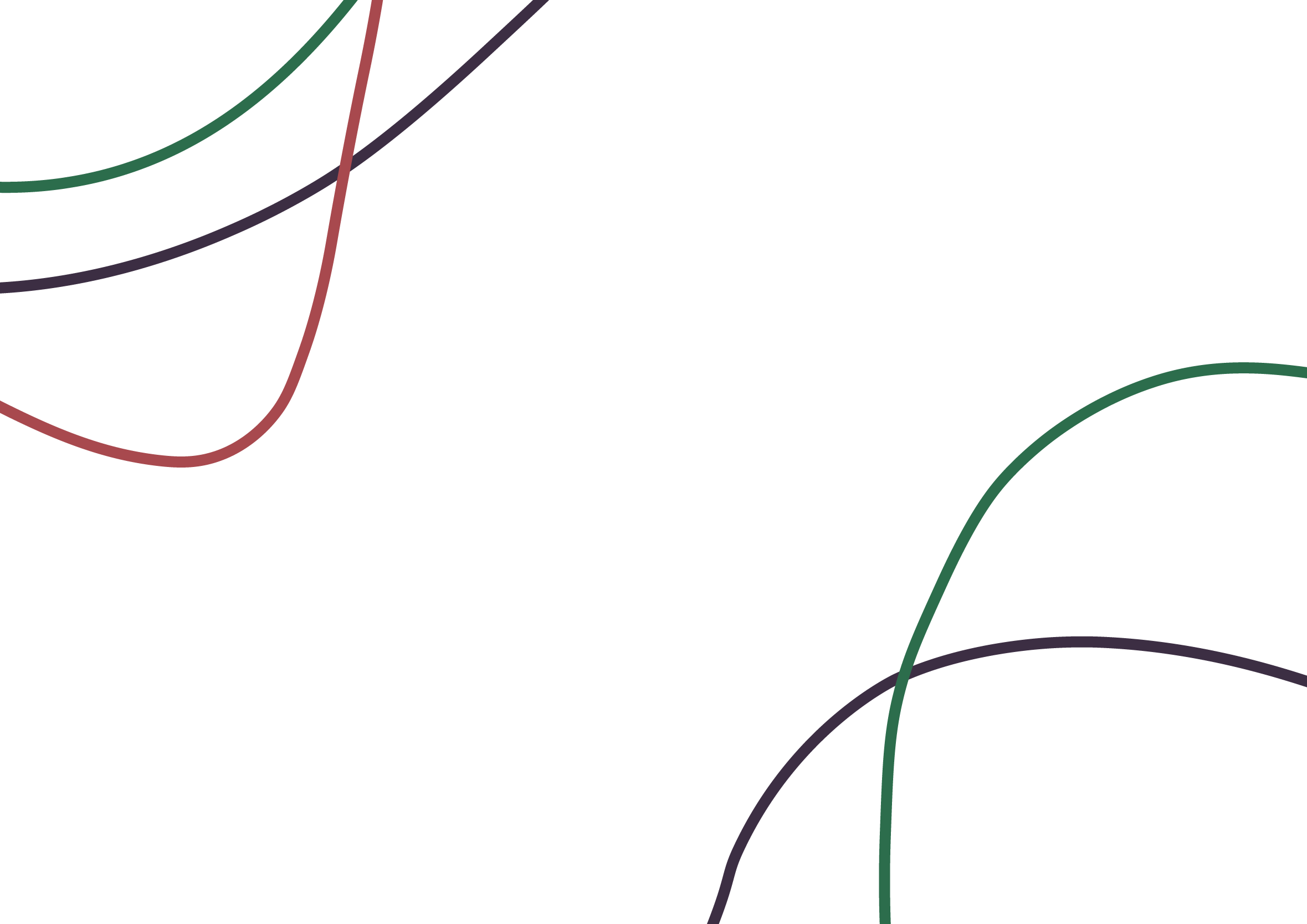 Підведення підсумків
Поділіться Вашими враженнями про участь у занятті:

Обговоріть, що було цікавим та корисним для Вас?

Розкажіть, що могло би бути кращим? Що б Ви ще хотіли б дізнатися?
ДЯКУЮ ЗА УВАГУ!
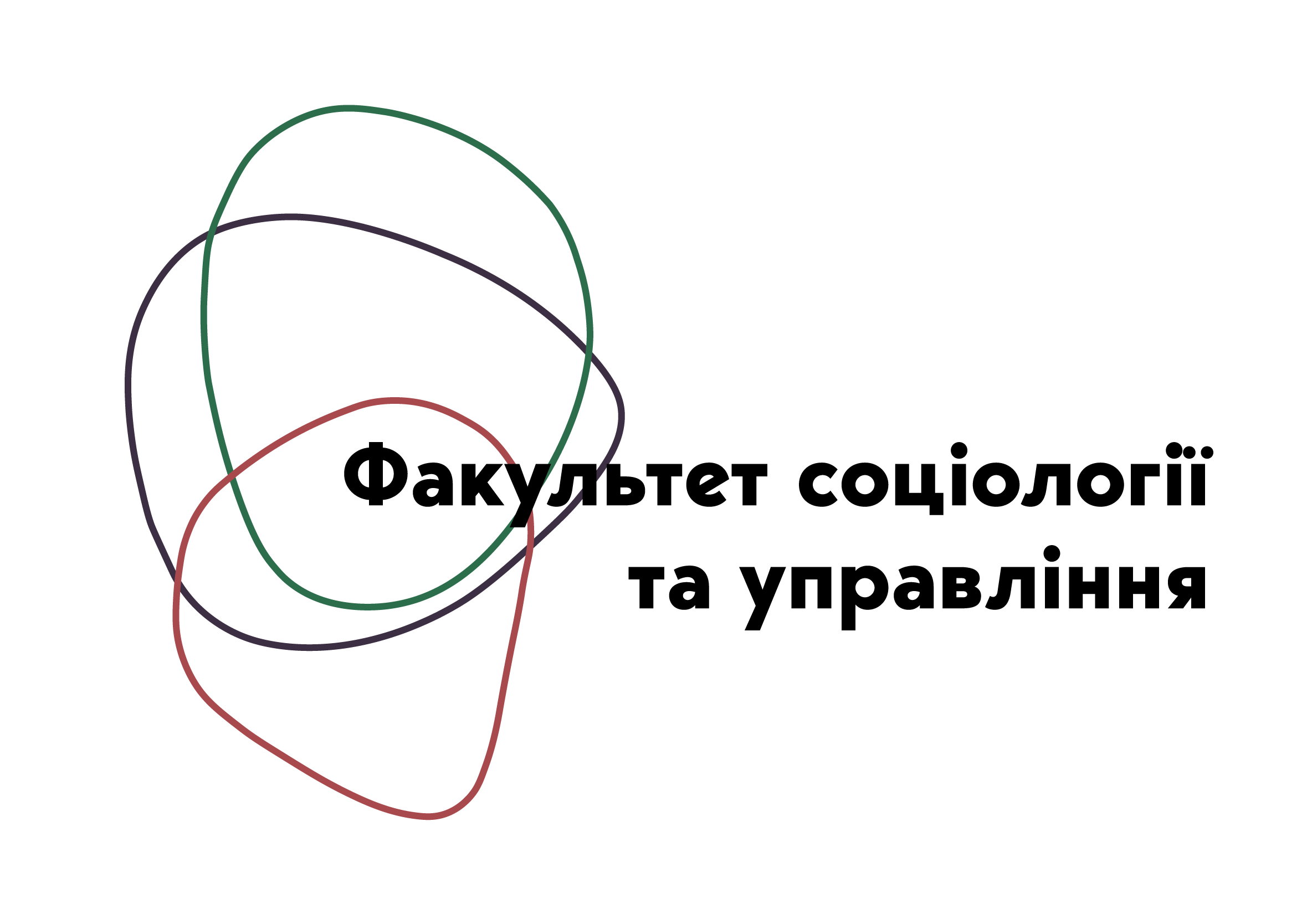 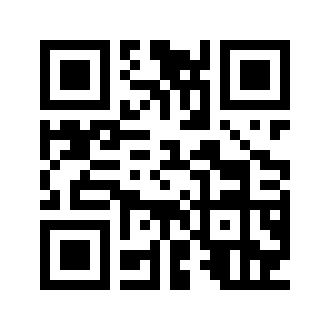 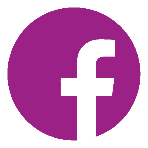 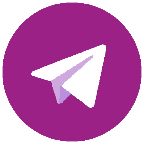 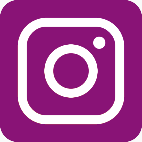 @fsu_znu